1
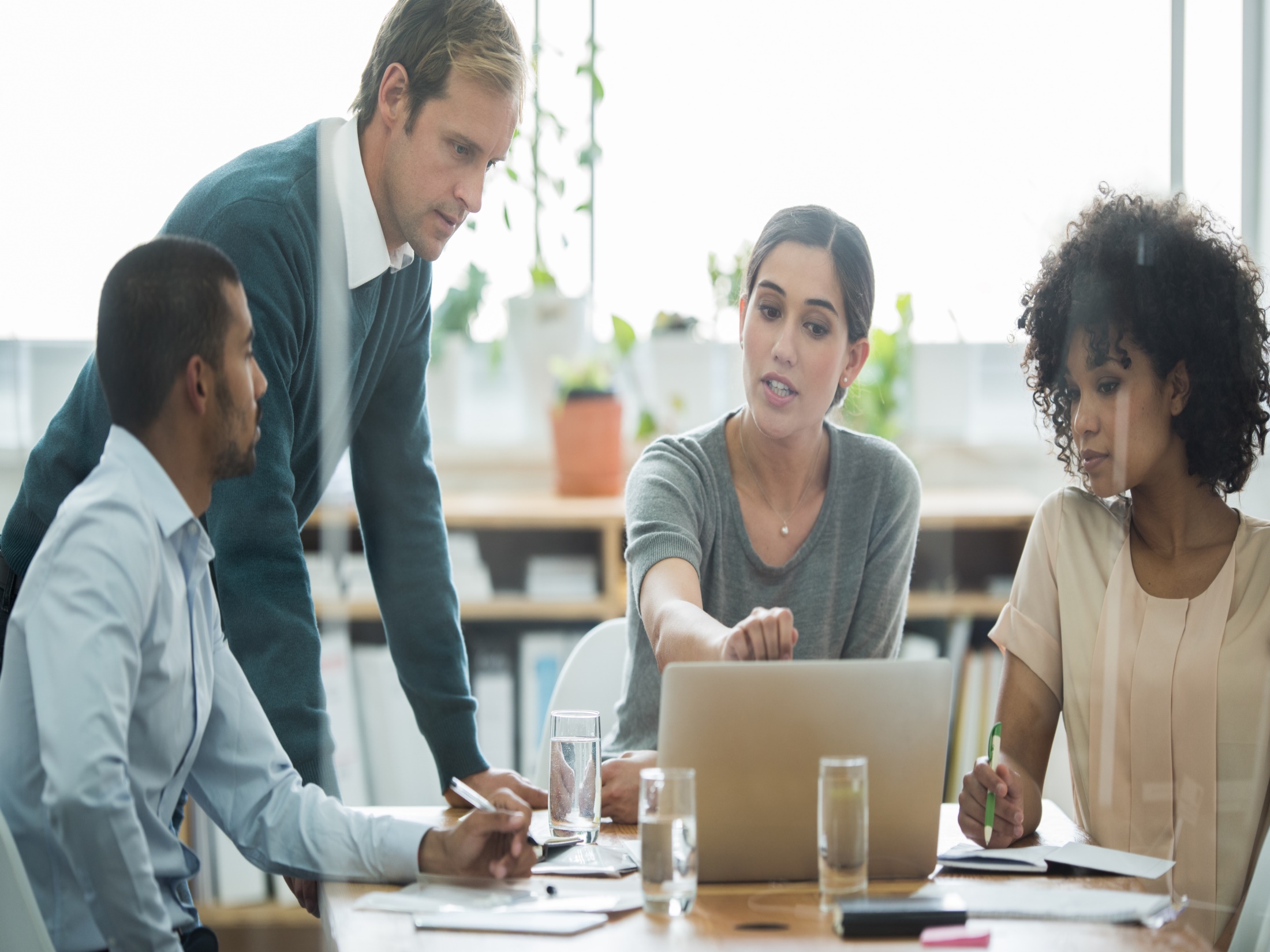 Christians in the Workplace
Lying and Integrity
Class Schedule
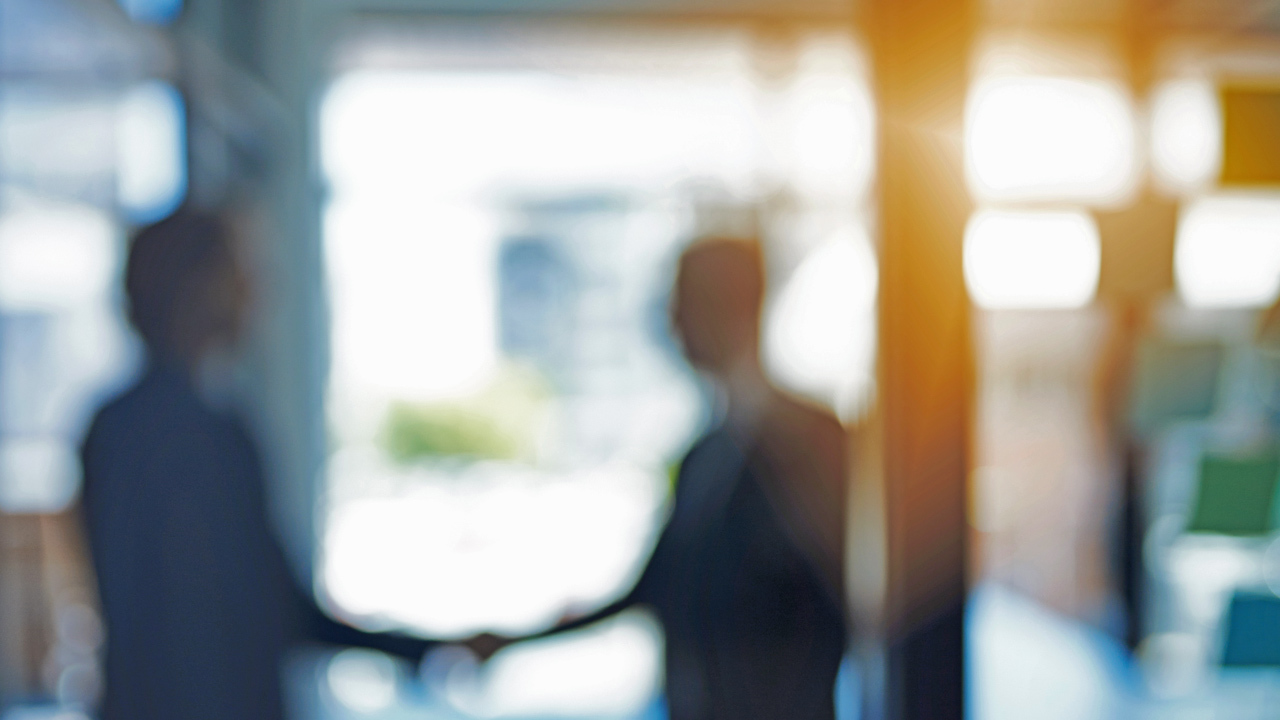 3
Class Schedule
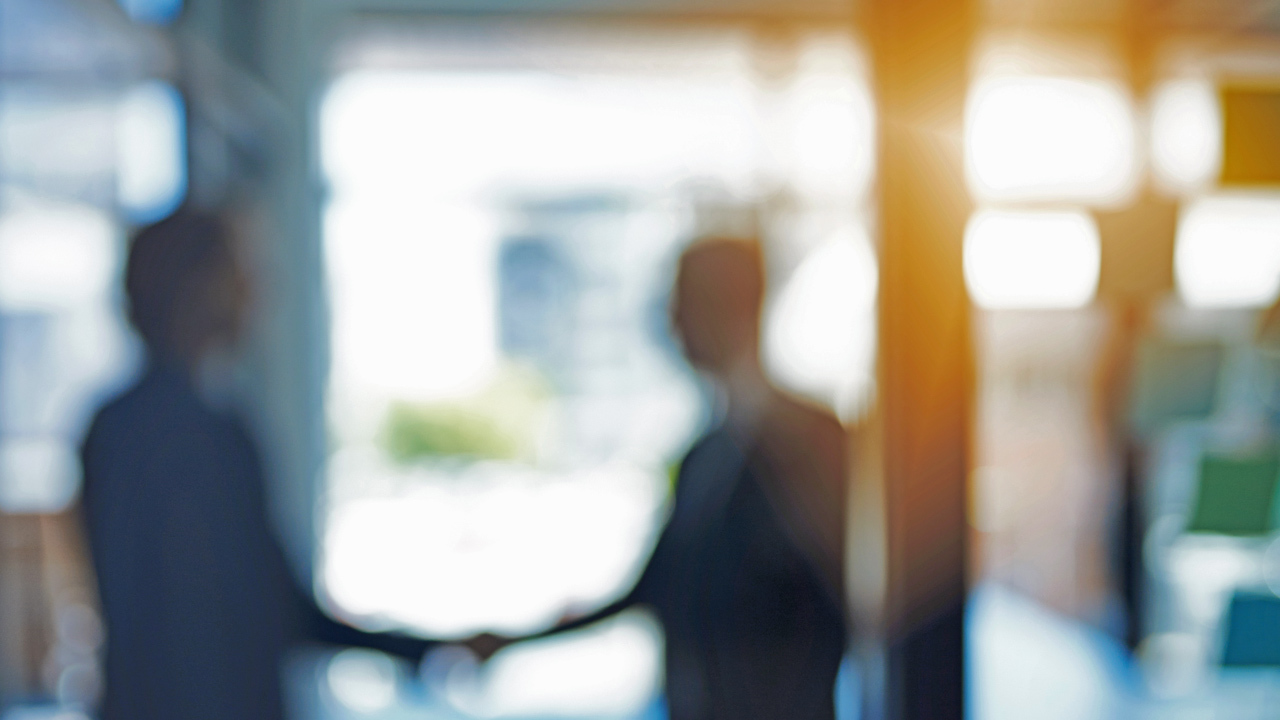 4
Quick Review
Theme - Biblical Foundation

God Viewpoint of our Work
God expects us to work and to be servants, not to be idle  

Our Viewpoint – Work unto God not unto Men
Act towards Authority, eye-service, onto God

Viewpoint of others – Working as Godly Examples
Living in the world but apart, the effects of our example, we may be the only “sermon” they see.
5
Quick Review
Theme - Issues with the Pursuit and Achievement of Success 

Pride and Competition 
Pride is at the root of all Sins.  Warning signs for Pride

Materialism – Lead to Destruction
Define (Love of the world), Diagnosis – Relationship with the Lord (Love), Defend - Content in all

Misplaced Priorities 
A shift away from putting Christ first in all things to making unwise compromises.
6
Quick Review
Theme - Issues with Workplace Adversity and Failure 
 
Bitterness and Resentment 
Issues that result in difficulties in the workplace

Discouragement 
How to handle various sources of discouragement on the job.
7
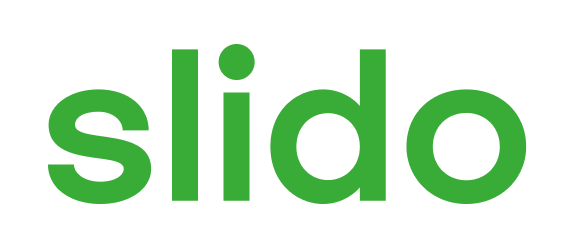 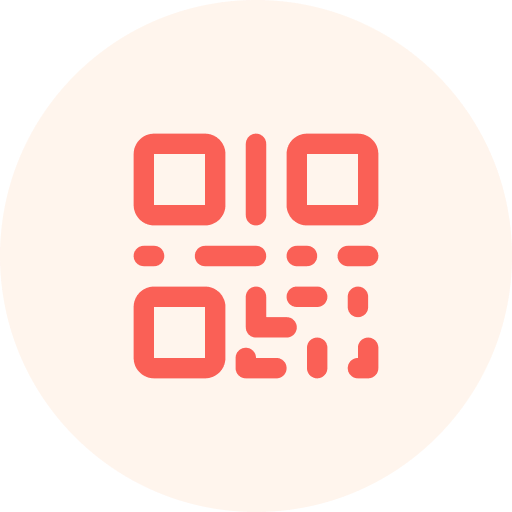 Join at slido.com#1017404
ⓘ Start presenting to display the joining instructions on this slide.
8
Theme: Workplace Temptations and Challenges
Lying and Integrity
 
No doubt that lying is a sin
What did Satan do to Adam and Eve?
What does John 8:44 call him?
NIV – “Father of lies”
Where is this….“You shall not bear false witness against your neighbor”
10 Commandments
Liars have their place where in Revelations? (Rev 21:8)
9
Why we should tell the truth.
[Rev 21:6-7 NKJV] 6 And He said to me, "It is done! I am the Alpha and the Omega, the Beginning and the End. I will give of the fountain of the water of life freely to him who thirsts. 7 "He who overcomes shall inherit all things, and I will be his God and he shall be My son.

[Rev 21:8 NKJV] 8 "But the cowardly, unbelieving, abominable, murderers, sexually immoral, sorcerers, idolaters, and all liars shall have their part in the lake which burns with fire and brimstone, which is the second death."
10
Why we should tell the truth.
[Eph 4:25 NKJV] 25 Therefore, putting away lying, "[Let] each one [of you] speak truth with his neighbor," for we are members of one another.

What are we to put off?
What are we to do?
Why are we supposed to tell the truth?
Hidden Brain…
11
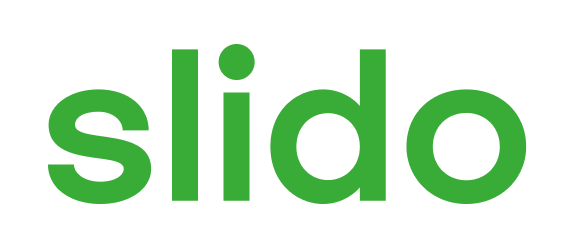 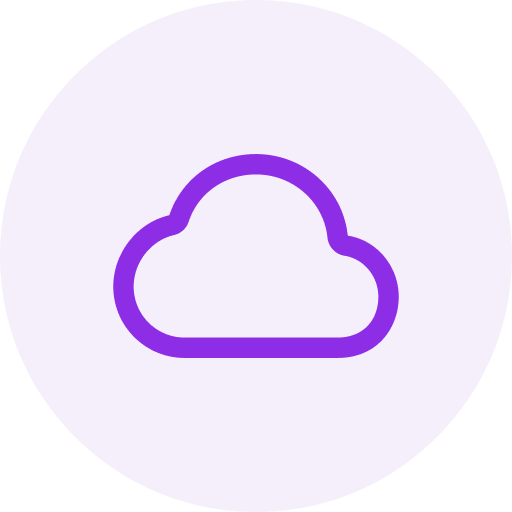 Why do we Lie?  Or What motivates us to Lie?
ⓘ Start presenting to display the poll results on this slide.
12
Act 5:1-11
Let’s Read this familiar story of Ananias and Sapphira.
13
[Act 5:1-11 NKJV] 1 But a certain man named Ananias, with Sapphira his wife, sold a possession. 2 And he kept back [part] of the proceeds, his wife also being aware [of it], and brought a certain part and laid [it] at the apostles' feet. 3 But Peter said, "Ananias, why has Satan filled your heart to lie to the Holy Spirit and keep back [part] of the price of the land for yourself? 4 "While it remained, was it not your own? And after it was sold, was it not in your own control? Why have you conceived this thing in your heart? You have not lied to men but to God." 5 Then Ananias, hearing these words, fell down and breathed his last. So great fear came upon all those who heard these things. 6 And the young men arose and wrapped him up, carried [him] out, and buried [him]. 7 Now it was about three hours later when his wife came in, not knowing what had happened. 8 And Peter answered her, "Tell me whether you sold the land for so much?" She said, "Yes, for so much." 9 Then Peter said to her, "How is it that you have agreed together to test the Spirit of the Lord? Look, the feet of those who have buried your husband [are] at the door, and they will carry you out." 10 Then immediately she fell down at his feet and breathed her last. And the young men came in and found her dead, and carrying [her] out, buried [her] by her husband. 11 So great fear came upon all the church and upon all who heard these things.
14
Act 5:1-11
Let’s Read this familiar story of Ananias and Sapphira.
To whom did they really lie too?
What do you think was the motivation for their lie? 
Have some extra money.
Appear righteous and benefit as well
Don’t want to get caught so they lied. 
Could this type of lying be a temptation on the job?
15
Maturity Needed with the Complexity of lies
Lying to gain the next promotion
Making a promise to a sales prospect or job candidate that you know will not be honored.
Divulging company secrets or competitive advantages to a competitor…especially if you just got let go
Putting False information on your resume
Offering or taking a bride
Breaking confidentiality about something.
16
Maturity with Temptation to Blur the Truth
Do I explain to a client everything that could go wrong in efforts to serve them?
Do I mention a key employee is leaving and we don’t know the impact?
When is Silence a lie?
As a Supervisor, how do I handle sensitive company information that my staff are not privy to?
When has a line been crossed from “tax avoidance” to “tax evasion”? And just because it is legal…does it always make it right?
17
Can we blame ignorance for our actions
NO - God expects us to Develop the maturity necessary to make Godly decision
[Heb 5:12-14 NIV] 12 In fact, though by this time you ought to be teachers, you need someone to teach you the elementary truths of God's word all over again. You need milk, not solid food! 13 Anyone who lives on milk, being still an infant, is not acquainted with the teaching about righteousness. 14 But solid food is for the mature, who by constant use have trained themselves to distinguish good from evil.
18
[Heb 5:12-14 NIV] 12 In fact, though by this time you ought to be teachers, you need someone to teach you the elementary truths of God's word all over again. You need milk, not solid food! 13 Anyone who lives on milk, being still an infant, is not acquainted with the teaching about righteousness. 14 But solid food is for the mature, who by constant use have trained themselves to distinguish good from evil.
What should Christians be able to handle after a certain amount of time?
What will mature people be able to determine?  
How do they get that skill?
19
Maturity is important
[Eph 5:6-17 NKJV] 6 Let no one deceive you with empty words, for because of these things the wrath of God comes upon the sons of disobedience. 7 Therefore do not be partakers with them. 8 For you were once darkness, but now [you are] light in the Lord. Walk as children of light 9 (for the fruit of the Spirit [is] in all goodness, righteousness, and truth), 10 finding out what is acceptable to the Lord.…
v15 See then that you walk circumspectly, not as fools but as wise, 16 redeeming the time, because the days are evil. 17 Therefore do not be unwise, but understand what the will of the Lord [is].
20
Practical advice if we are confused?
Apply the Golden Rule:
[Mat 7:12 NKJV] 12 "Therefore, whatever you want men to do to you, do also to them, for this is the Law and the Prophets.
21
Class Schedule
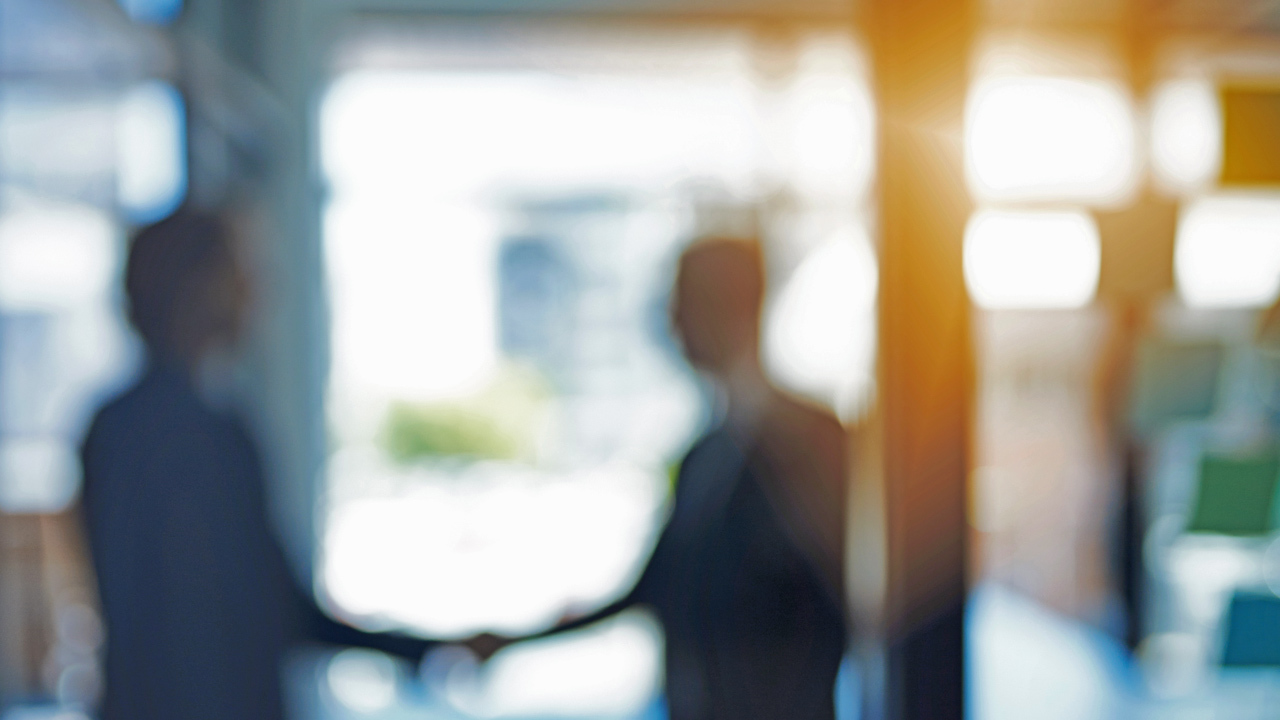 22